Численность и размещение  
населения  РОССИИ
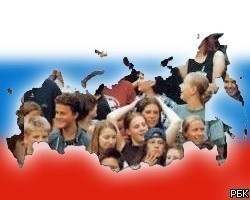 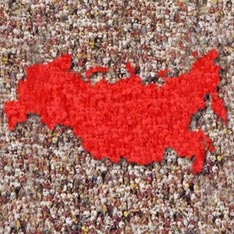 Презентация  к  уроку  географии в  9  классе.
План  урока
Численность  населения  России,  ее  динамика.

Демографические  кризисы.

Размещение  населения. Плотность  населения.
Численность  населения
Демография  -  наука  о  народонаселении  и  его  воспроизводстве.
Численность постоянного населения Российской Федерации  на 2015 г.  составила    143975923  чел.  (143,9  млн. чел.)
Рассмотрите  диаграмму (2005 г.) 

    Назовите  крупнейшие  страны  мира по численности  населения. 
    Какое  место  в  мире  занимает  Россия?
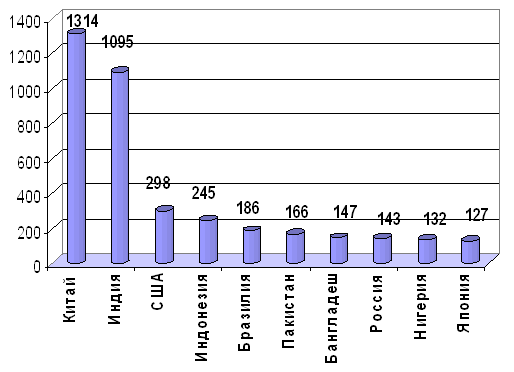 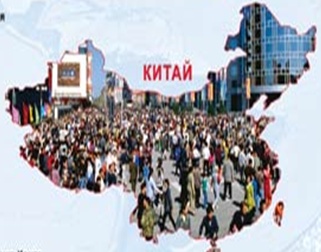 Численность  населения
Как  изменилась  ситуация  к  началу  2009 г.?

    Запишите  крупнейшие страны  мира  по  численности  населения    в  тетрадь.
Динамика  численности
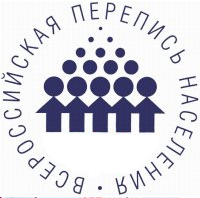 Первая  перепись  населения  в  России  проводилась  в  1897  году,  тогда  численность  населения  РФ  составила  67,5  млн. человек.
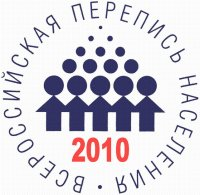 В  каком  году  проходила  последняя  перепись  населения?   Как  часто  проводятся  переписи  населения? Когда  будет  проводиться  следующая  перепись?
Рассмотрите  диаграмму.
Как  изменялась  численность  насе-ления  России  на  протяжении  трех  столетий?
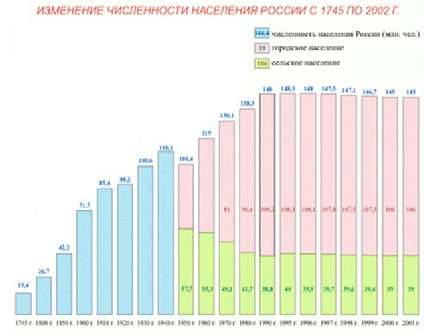 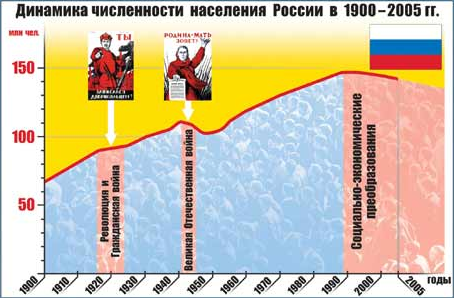 Как  изменялась  численность  насе-ления  в  20  веке?
Периоды  снижения  численности  населения  называют  демографи-ческим  кризисом.
Естественный прирост – превышение рождаемости над смертностью
Естественный прирост определяется по формуле:
Е. п. = Р-С
Естественная убыль – превышение смертности над рождаемостью
Рождаемость – число родившихся за год на 1000 человек населения.

Смертность – число умерших за год на 1000 человек населения.
Демографические кризисы
В  течение  ХХ  века  Россия  пережила  несколько  демографических  кризисов.
Используя  содержание  следующих  слайдов  и  текст  учебника,  заполните  таблицу.
Демографические  кризисы  в  России.
первый
второй
третий
четвертый
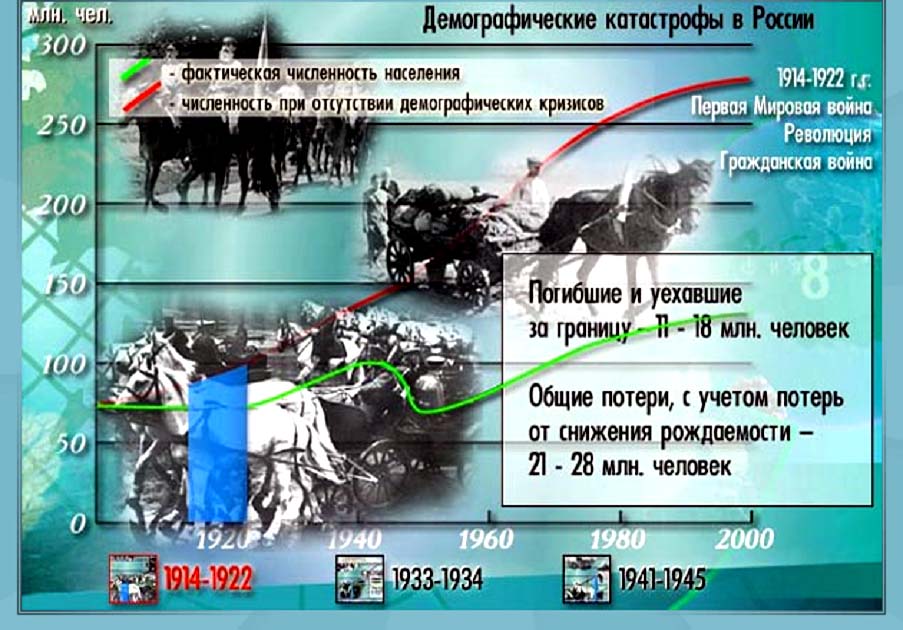 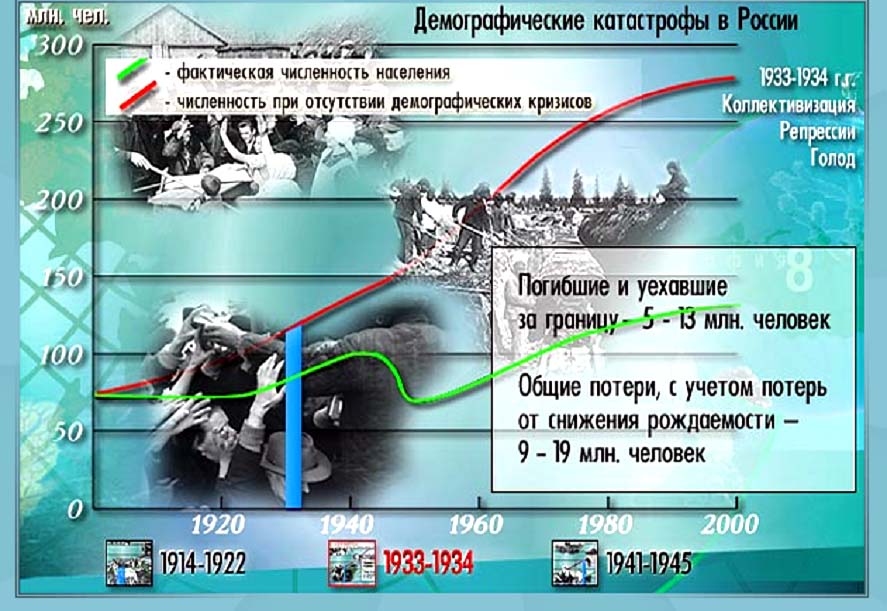 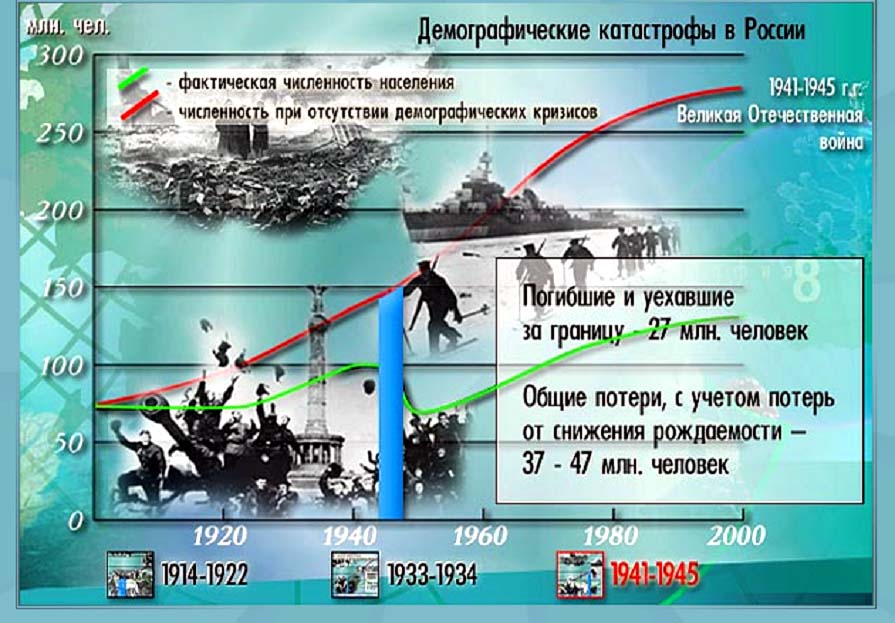 Основные задачи по выходу из демографического кризиса:
1) увеличение продолжительности жизни населения за счет улучшения качества жизни;
2) снижение преждевременной смертности, в первую очередь младенческой;
3) сокращение заболеваемости, травматизма, инвалидности;
4) стимулирование многодетных семей, усыновление;
5) поддержка семейно-брачных отношений;
Прогноз  численности
Какова  демографическая  ситуация  в  России  сегодня?
Прогноз  изменения  численности  населения  России,  млн. чел.
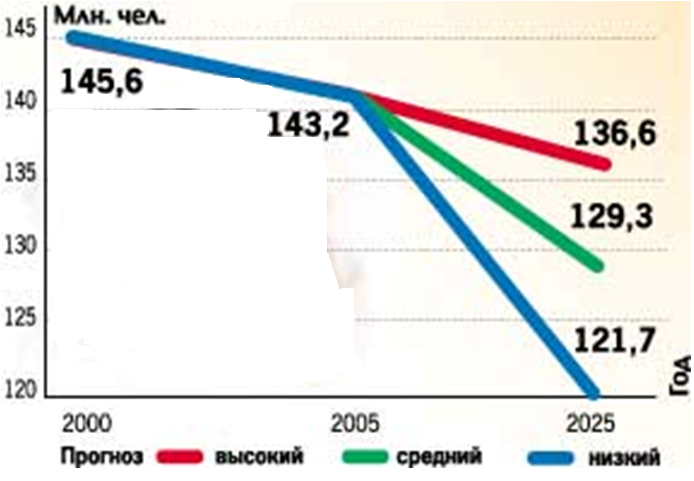 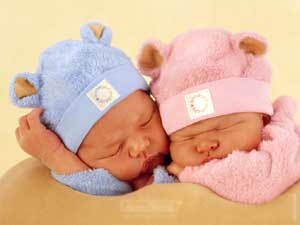 Размещение  населения
Проанализируйте  данные  таблицы.

Как  после  распада  СССР  изменилась  доля  территории  в  европейской  части  страны?  А  в  азиатской?  Сделайте  вывод?

Как  после  распада  СССР  изменилась  доля  населения  в  европейской  части  страны?  А  в  азиатской?  Сделайте  вывод?
Россия  по  числу  жителей  стала  более  «европейской»  страной.
Население Россия  размещается  по  территории  страны
НЕРАВНОМЕРНО.
Сделайте  вывод  по  данным  таблицы,  как  размещается  население  по  
территории  страны?
Плотность  населения
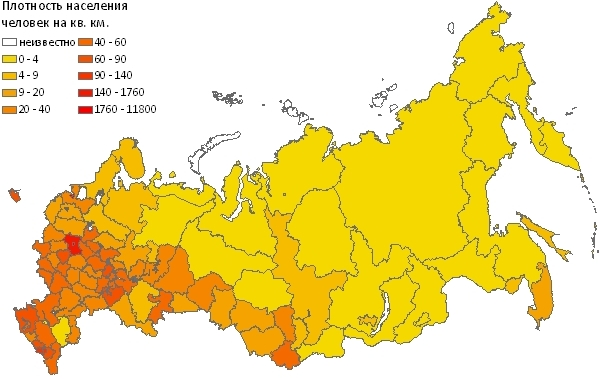 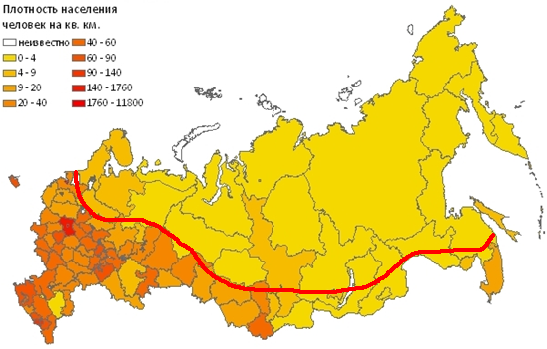 Рассмотрите  карту.
Каким  способом  в  карте  показано  размещение  
населения  (плотность)?  
Изучите  легенду  карты.
Назовите  районы  страны,  имеющие  наибольшую  плотность.
зона  Крайнего  Севера
главная  полоса  расселения
Плотность  населения
Плотность  населения  -  количество  жителей  (человек)  на  1  кв.  км  
территории.
  Средняя  плотность  населения  России  -  8,3  чел.  на  1  кв.  км.
Зона  сплошного  заселения  называется  главной  полосой  расселения.  
Северная граница  главной  полосы  расселения  в  Европейской  части  страны  проходит  по  линии,  соединяющей  города  Петрозаводск  -  Киров  -  Пермь. 
 В  Азиатской  части  страны  главная  полоса  заселения  проходит  по  югу  
Сибири  и  Дальнего  Востока.
Эта  зона  занимает  1/3  территории,  на  ней  проживает  93 %  населения.  
Она  характеризуется  высокой  плотностью,  большим  количеством  городов.  
Средняя  плотность  50  чел.  на  1  кв.  км.
На  территории  России  большую  территорию  занимает  зона  Крайнего  
Севера   (2/3  территории  страны,  проживает  1/15  населения).  
Плотность  -  0,9  чел.  на  1  кв.  км.
Спасибо  за  урок!
Использованные  ресурсы:
1.В  помощь  школьному  учителю.  Жижина  Е.А. Поурочные  разработки  по  географии.  Население  и  хозяйство  России. 9 класс. Москва, «ВАКО», 2005 г.

2.А.И.Алексеев. География: население и хозяйство России. 9 класс.

3.Интернет-ресурсы  (фотоматериалы).
http://www.varson.ru/images/Geography_jpeg_big/geogr4prirodarus9.jpg -  динамика численности населения (диаграмма)
http://img.rl0.ru/005b7782ea7e65b998bb10bd4d56b1ea/200x200/pics.top.rbc.ru/top_pics/uniora/58/1271427290_0758.250x200.jpeg - фотография на титульной странице
http://t3.gstatic.com/images?q=tbn:fi2HDtaaGf03RM::&t=1&usg=__UOwAVjsmR9LO1Kfr2sdAdpTtwXU= - карта  «Плотность населения»
http://school-collection.edu.ru/collection/ 
http://school-sector.relarn.ru/